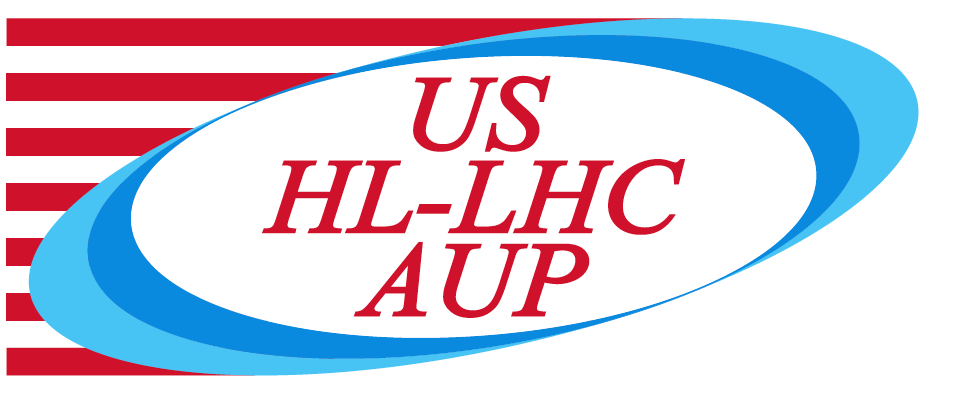 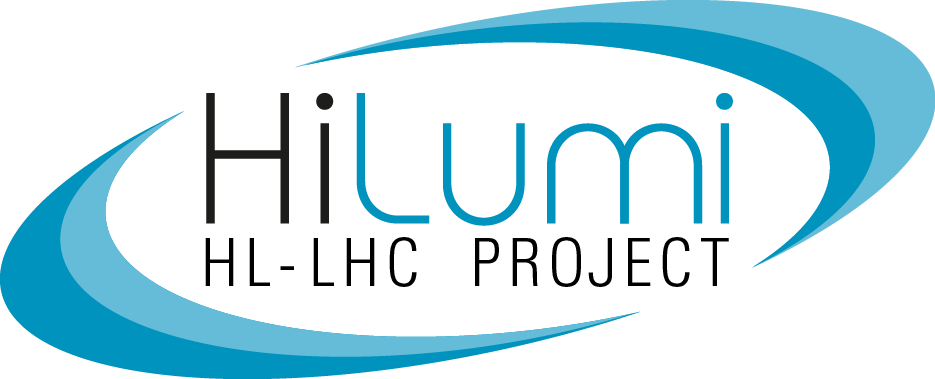 Magnet Fabrication Travelers, Non-Conformities and Resolution
Katherine Ray – LBNL (QA)
Mike Solis – LBNL (Procurement Technical Contact)
December 12, 2019 – MQXFA04 Structure and Loading Review
Overview
State of the Magnet Fabrication Travelers
Part Inspection Plan
Non-Conformances on MQXFA04
MQXFA04 Structure and Loading Review  -  December 12, 2019
2
Magnet Fabrication Travelers Overview
MQXFA04 Structure and Loading Review  -  December 12, 2019
3
Magnet Fabrication Travelers Overview
Lessons Learned from A03 have been integrated into the first 10 travelers. 

We are working on the next 5 travelers now.
MQXFA04 Structure and Loading Review  -  December 12, 2019
4
Part Inspection Plans
Our overall inspection plan is set out in the Advanced Acquisition Plan (docDB #962)
Includes first article inspection, 10% inspection of yokes/loadpads/collars, inspection at LBNL
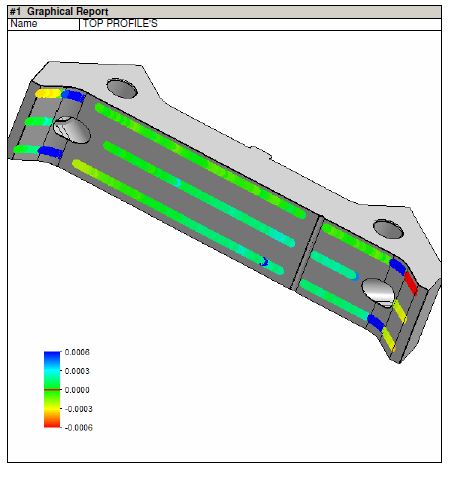 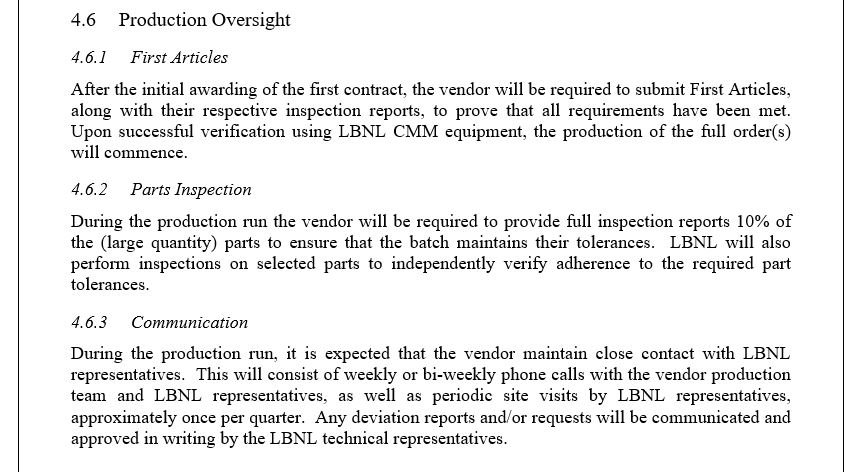 MQXFA04 Structure and Loading Review  -  December 12, 2019
5
Shell Inspection Plans
100% of shells are inspected both at the vendor and at LBNL
Fluourescent (Dye) Penetrant Inspection (FPI) required
Ultrasonic inspection to class AA required
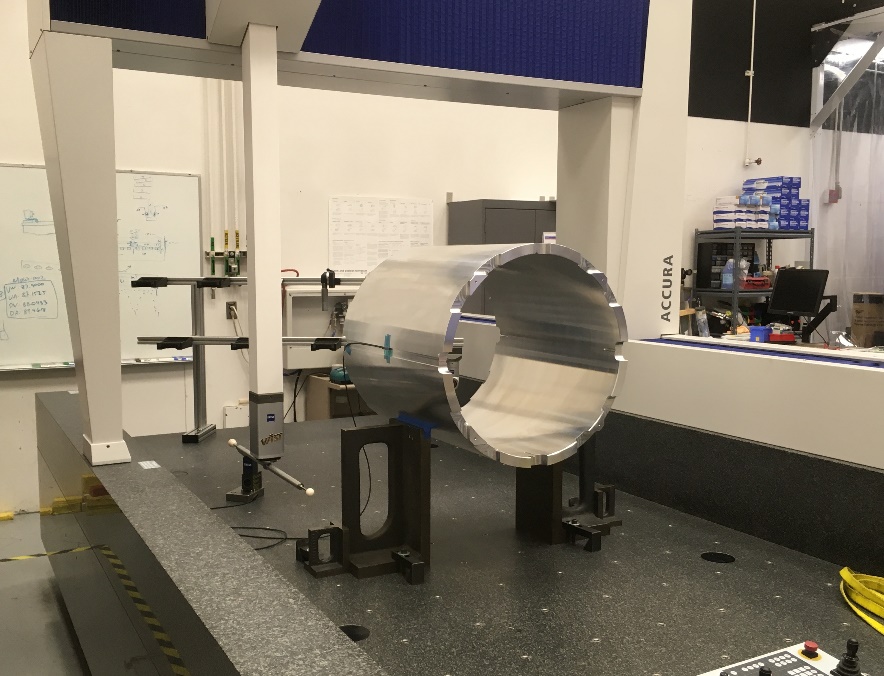 MQXFA04 Structure and Loading Review  -  December 12, 2019
6
Change Records
We are tracking Non-Conformances, Deviations and Engineering Changes in one spreadsheet
These are currently communicated to Fermilab L2 on a monthly basis
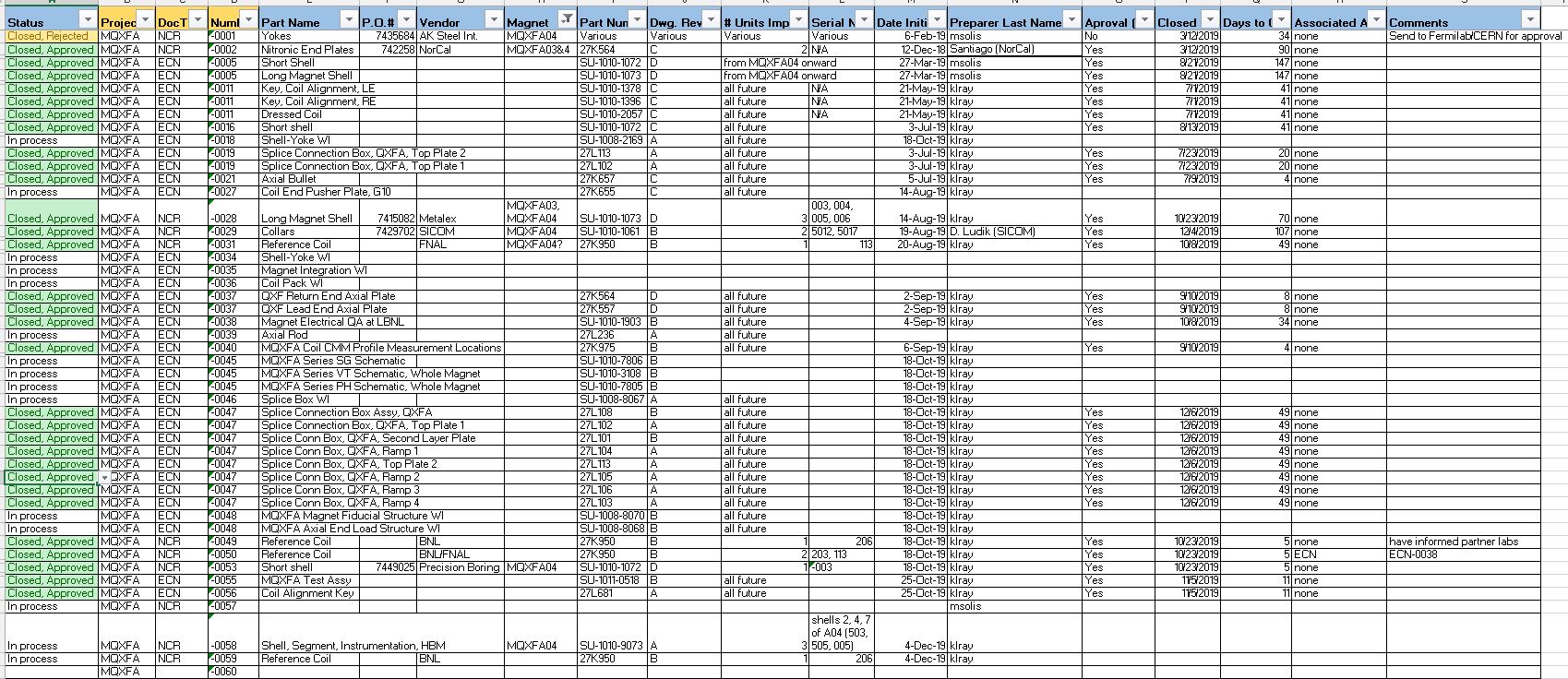 MQXFA04 Structure and Loading Review  -  December 12, 2019
7
MQXFA04 Change Records
The NCRs on A04 thus far include:
(#28) Ultrasonic testing to grade A instead of AA for 3 long shells
(#29) Wrong serial number on 2 collars
(#31) Coil 113 had a short (retested and passed)
(#49, 59) Coil 206 shifted during shipment, then saw a bubble under the GPI (passed electrical tests)
(#50) 203 and 113 were hipoted to 4600V instead of 3680V
(#53) Short shell -003 had a 0.006” deep, ¼” long gouge in it
(#58) Shell strain gauges wires were swapped (wrong length)
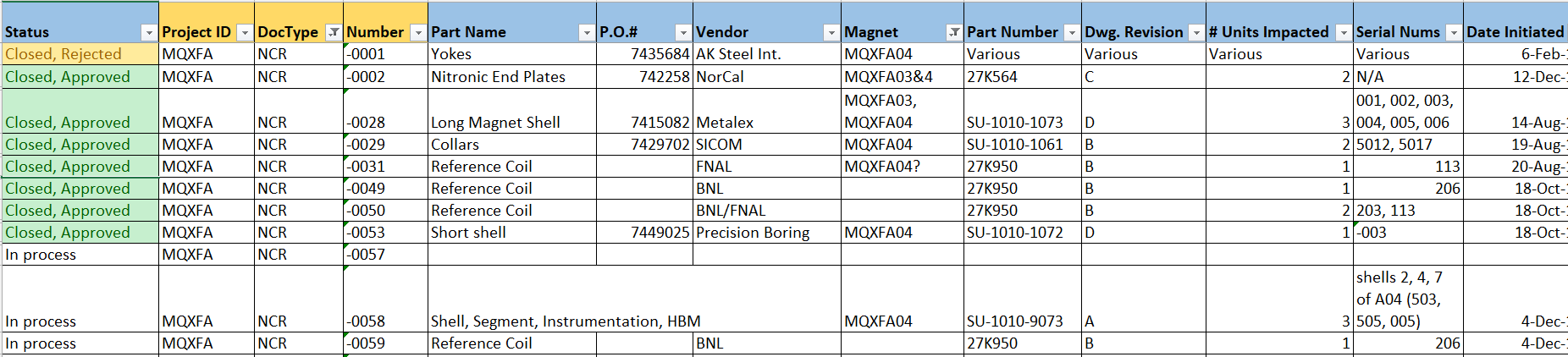 MQXFA04 Structure and Loading Review  -  December 12, 2019
8
MQXFA04 Change Records
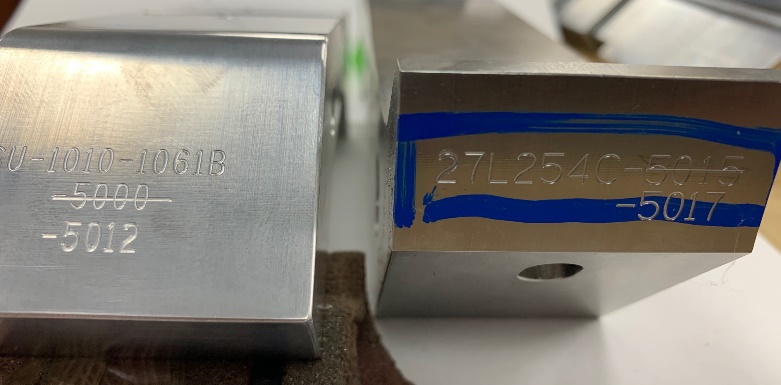 The NCRs on A04 thus far include:
(#28) Ultrasonic testing to grade A instead of AA for 3 long shells
(#29) Wrong serial number on 2 collars
(#31) Coil 113 had a short (retested and passed)
(#49, 59) Coil 206 shifted during shipment, then saw a bubble under the GPI (passed electrical tests)
(#50) 203 and 113 were hipoted to 4600V instead of 3680V
(#53) Short shell -003 had a 0.006” deep, ¼” long gouge in it
(#58) Shell strain gauges wires were swapped (wrong length)
Discussed during Coil Selection
Indico Pages:
https://indico.fnal.gov/event/22009/
https://indico.fnal.gov/event/22526/
https://indico.fnal.gov/event/22659/
Rewired
MQXFA04 Structure and Loading Review  -  December 12, 2019
9
NCR-0028, Ultrasonic testing to Grade A
Ultrasonic testing was only performed to Grade A, not AA (3mm flaw, not 2mm)
Performed analysis available in Tech Note SU-1011-4084
Analysis showed the shells still meet the design criteria
Approved by L2
Have communicated with vendor so that future shells will be tested to Grade AA
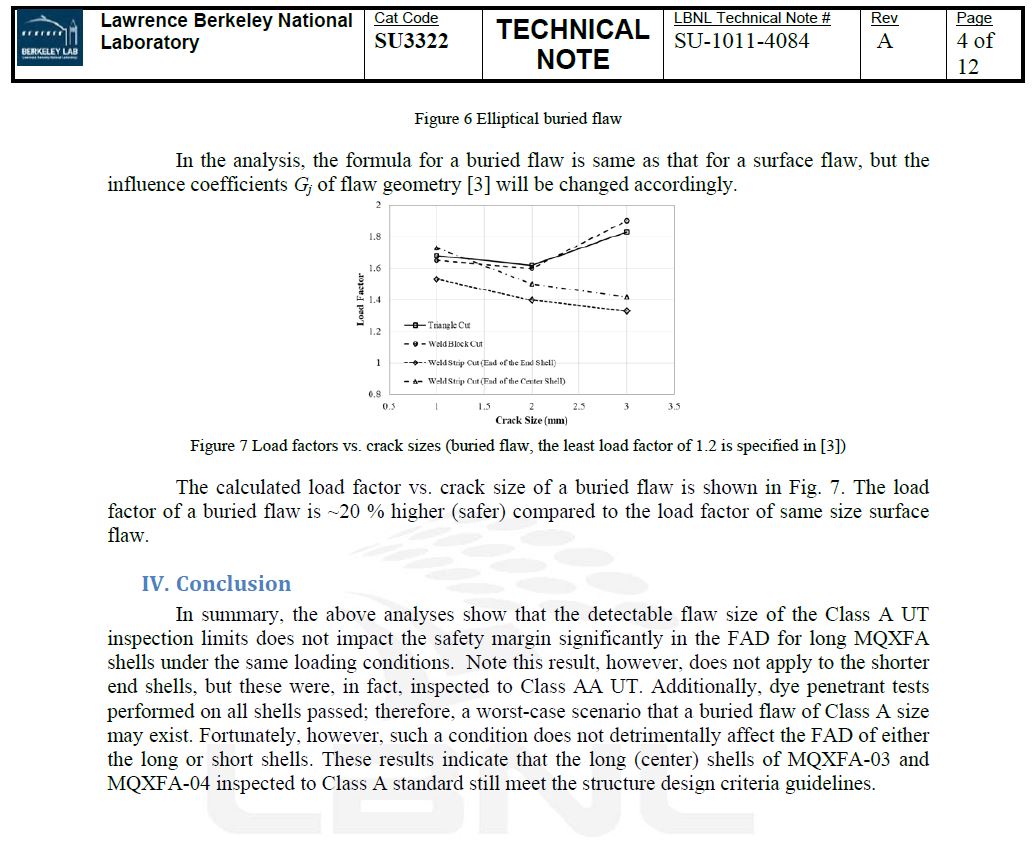 MQXFA04 Structure and Loading Review  -  December 12, 2019
10
NCR-0053, Gouge in Shell
The 0.006” x 0.125” x 0.25” gouge was modeled.
Analysis available in Tech Note SU-1011-5149
The stress on the shell is not significantly impacted by the gouge, and the shell was accepted at the L2 level
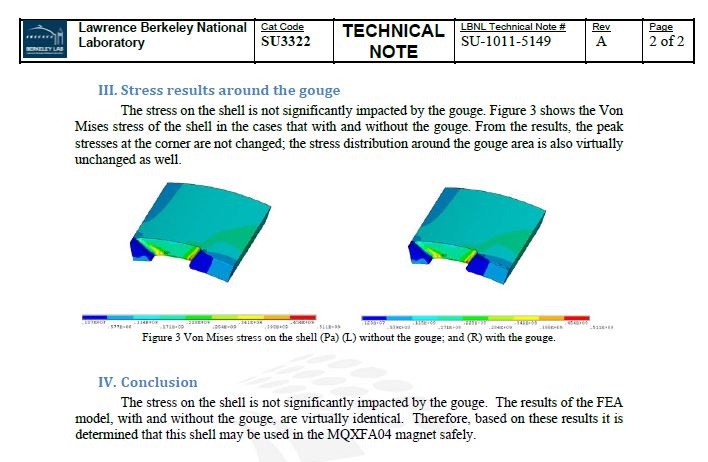 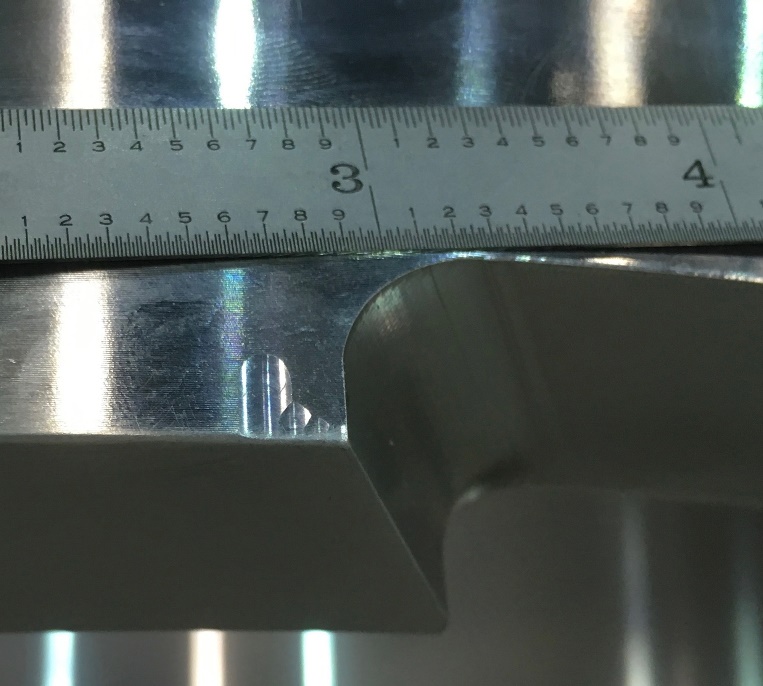 MQXFA04 Structure and Loading Review  -  December 12, 2019
11
Summary
The travelers continue to be updated with Lessons Learned from the A03 magnet
We are following a part inspection plan that includes full inspection of the shells and 10% inspection of the laminations
There were 2 possible issues with the A04 shells which were analyzed and determined to be acceptable
MQXFA04 Structure and Loading Review  -  December 12, 2019
12